Бизнес-проектсоздания частного предприятия «Бурёнушка» по производству и реализации мясомолочной продукции
Составитель проекта: Николаева Ирина 
(ученица 10 класса МКОУ Орьёвская СОШ)
 
                             Предприниматель:       Кузнецова Елена Петровна
Суть бизнес - идеи
Предлагаю создать предприятие по производству и реализации мясомолочной продукции. Создание предприятия - сложная задача и  требует больших затрат,  но производимая продукция пользуется большим спросом на рынке. Предприятие будет создано на основе уже имеющегося собственного семейного подворья.
По проекту создания предприятия планируется:
Регистрация в качестве предпринимателя.
2. Закупка животных и птицы, необходимого инвентаря.
3. Получение продукции и ее реализация.
Предприятие будет реализовывать 
следующие виды продукции: молоко,
сметану, творог, масло, мясо, куриное яйцо.
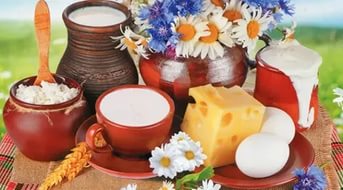 ЦЕЛЬ ПРОЕКТА:
 Создание  рентабельного предприятия.
ЗАДАЧИ ПРОЕКТА:
• Организовать производство и сбыт качественной продукции  (молока, молочных продуктов, мяса, яйцо).
• Наработать постоянную клиентскую базу покупателей в течение 1-го года работы.
• Вложить полученную прибыль в развитие предприятия и приобрести пресс-подборщик для заготовки сена.
Исследование рынка
Предприятие «Бурёнушка» планирует производство и реализацию мясомолочной продукции населению п.Орьё, , Кан-Оклер, Вознесенка, Гладково, Тугач
Численность населения
Характеристика конкурентов
План продвижения продукции
Для того чтобы занять своё место на рынке рядом с уже существующими конкурентами, нужно:
производить качественную продукцию;
продавать в красивой упаковке;
проработать надёжные каналы сбыта;
продавать недорого;
организовать рекламу своего изделия.
Проведение рекламных мероприятий планируется следующим образом:
Объявление в газете «Присаянье»

 Частное предприятие «Бурёнушка» реализует мясомолочную продукцию и куриное яйцо по доступным ценам.
Адрес предприятия: посёлок Орьё ул. Школьная 13/2.
Имеется в продаже:
Молоко
Сметана
Масло
Творог
Куриное яйцо
Мясо(свинина,говядина)
Заказы принимаются по телефону: 89131739056
Доставка товара бесплатная!
Изготовление рекламного баннера и размещение его в с. Агинское
Частное предприятие «Бурёнушка» реализует мясомолочную продукцию и яйцо по доступным ценам. Адрес предприятия: посёлок Орьё ул. Школьная13/2.
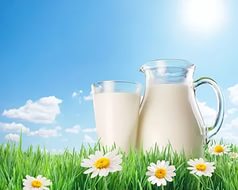 От чистого сердца - до чистого молока
Ассортимент продукции
Требуемые ресурсы
Анализ рисков
Анализ проведен методом оценки силы и предсказуемости рисков.
Выявлены 3 основных вида рисков:
1. Финансовый риск - выполнение плана продаж на 75% в связи со снижением спроса на продукцию.
2. Организационный – задержка сроков оформления разрешительных документов для права реализации продукции.
3. Технологический – выход из строя техники, ее ремонт.
Система налогообложения
При определении системы налогообложения учитывали действие Закона Красноярского края от 25.06.2015  №8-3530 «Об установлении ставок налогов для налогоплательщиков, впервые зарегистрированных в качестве индивидуальных предпринимателей и перешедших на упрощённую систему налогообложения и (или) патентную систему налогообложения» 
ЕСХН(Единый сельскохозяйственный налог): База = Доходы - Расходы . Ставка =6%
368700-289200=79500. Налог на полученную прибыль составляет 4770 рублей
Вывод
Величина чистой прибыли составит 74730  рублей.
Рентабельность проекта свидетельствует о его привлекательности. Проект актуален для Саянского района тем, что предоставляемый товар пользуется  большим спросом. При этом стоит предусмотреть мероприятия по предотвращению риска, связанного с возможным падением продаж.